Индивидуальный итоговый  проектПо теме: «От чертежа к материальной модели»
Проект подготовили ученик 8Б класса МБОУ РСОШУ с УИОП:
Пахомов Владислав и
Кузнецов Сергей
Введение
3D-печать используется везде:
В медицине
В космических технологиях
В нанотехнологиях
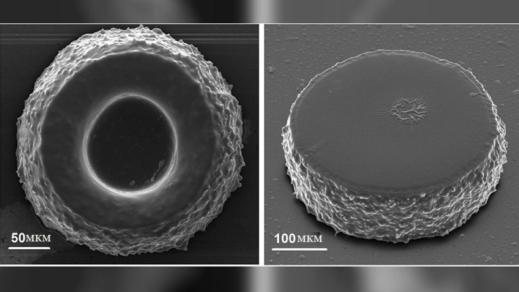 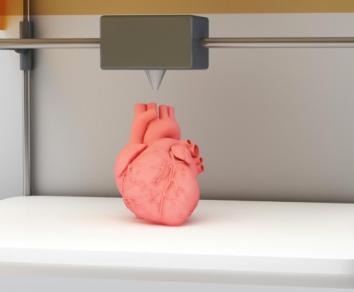 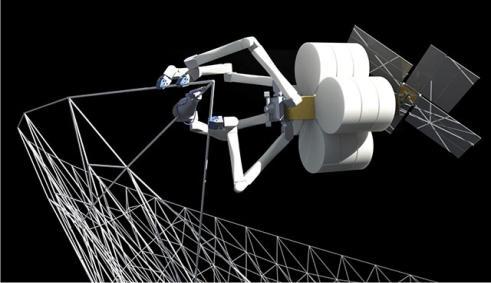 Введение
3D-печать стала популярной  среди широких масс людей достаточно недавно
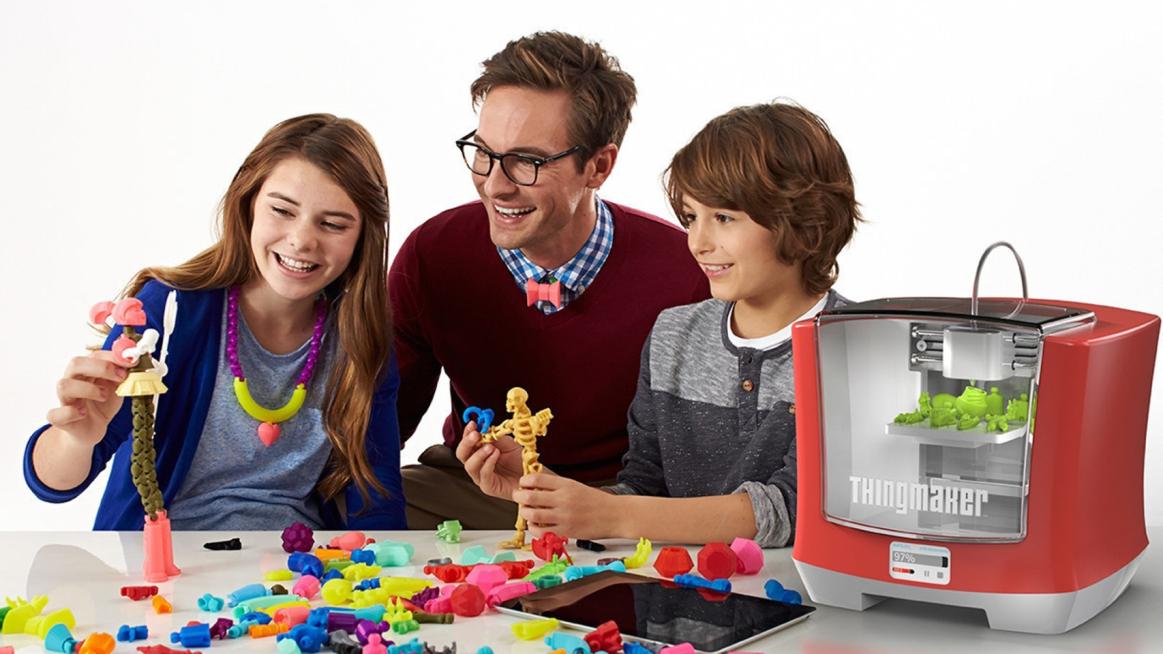 Актуальность
В связи с ростом количества производства на основе технологий 3D печати, изучение способов создания материальных объектов с помощью 3D-моделирования и их последующей печати, достаточно актуально.
Профессии инженерной направленности популярны среди молодежи.
Проблема
Трехмерное представление является наиболее наглядным, точным и полным источником информации об объекте. 
Моделирование трехмерной модели — достаточно сложный процесс, который требует не только знаний компьютерных программ и основ проектирования, а также пространственного мышления. 
Возникает  проблема  в выборе методов  и приемов создания трехмерной модели для печати.
Гипотеза
Используя прием выдавливания трехмерной  модели по чертежу можно создать  с помощью 3D печати полноценную материальную  модель.
Цель проекта
Создать  материальную модели машины на основе трехмерного моделирования по  чертежу.
 Процесс создания модели был сведен к решению задач:
Изучение литературных источников
Создание чертежа модели на бумажной основе. 
Создание  компьютерной 3D – модели  по чертежу.
Печать 3D модели на школьном принтере.
Исправление дефектов распечатанной модели посредством ручной обработки.
Методы
Изучение литературных источников, конструирование, 
   моделирование, 
   3D печать, 
   анализ.
Базовые понятия в  3D моделировании
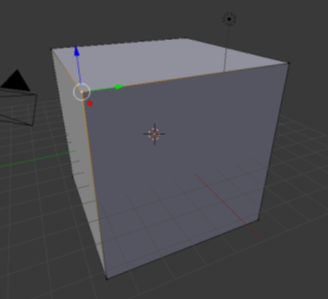 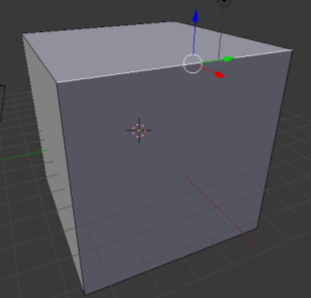 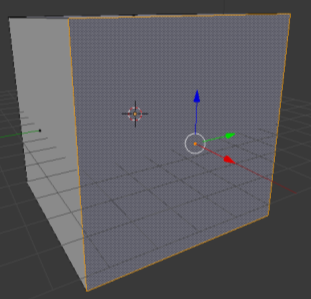 Рисунок 1.  Вершина
Рисунок 2.  Ребро
Рисунок 3.  Полигон
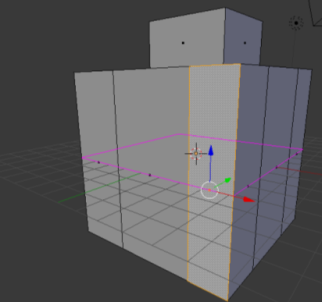 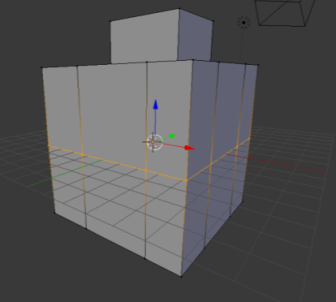 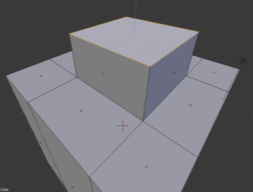 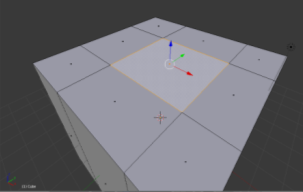 Рисунок 4.  Процесс экструдирования
Рисунок 5. Результат применения инструмента «Создать ребро»
Базовые понятия в  3D моделировании
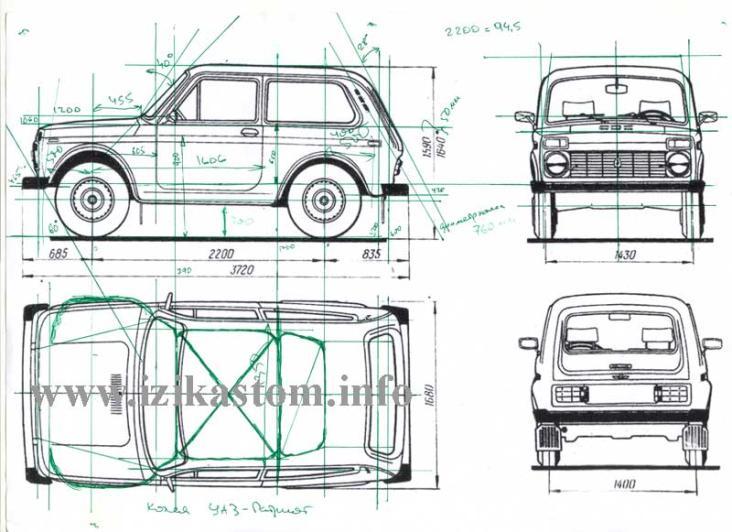 Рисунок 6.  Меш или Wireframe
Рисунок 7.  Чертёж автомобиля
Создание чертежа автомобиля
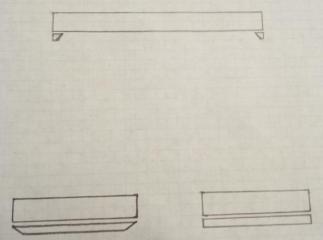 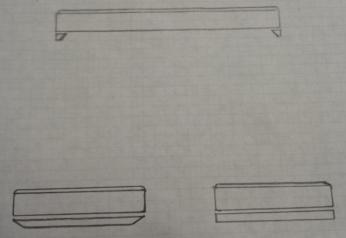 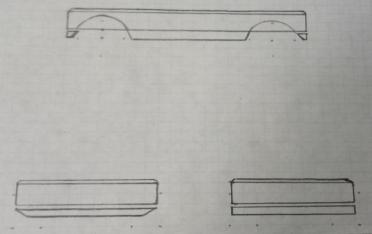 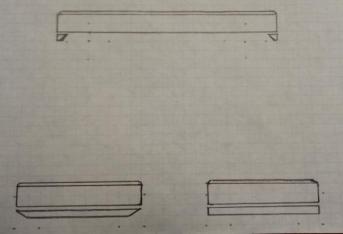 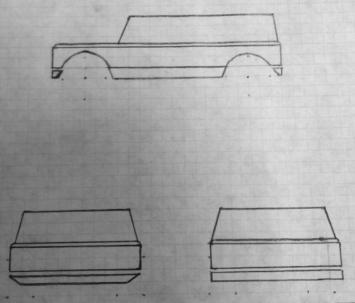 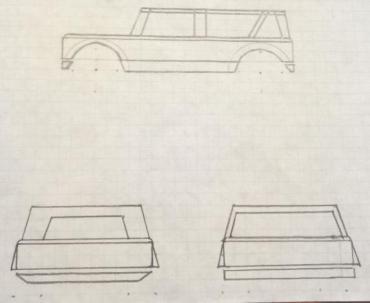 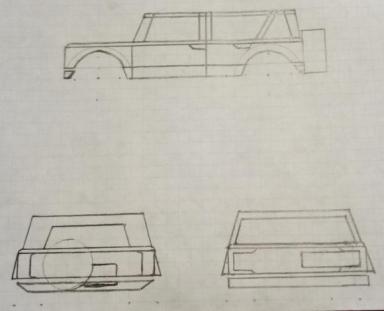 Создание 3Д модели автомобиля
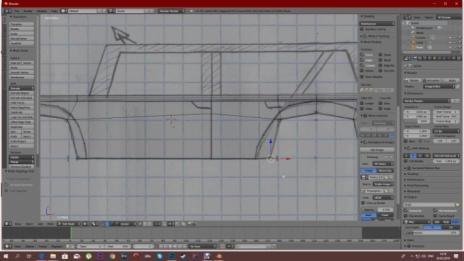 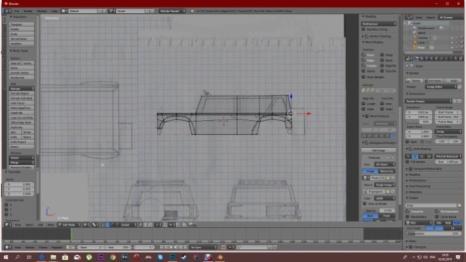 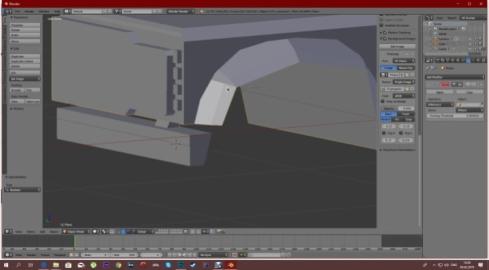 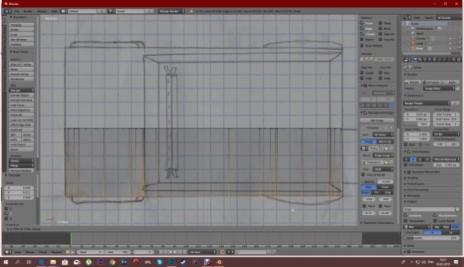 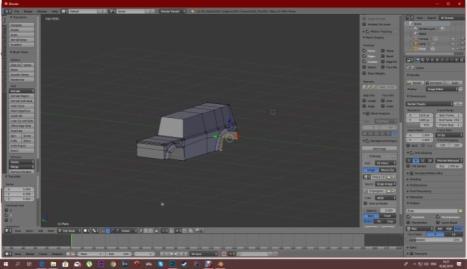 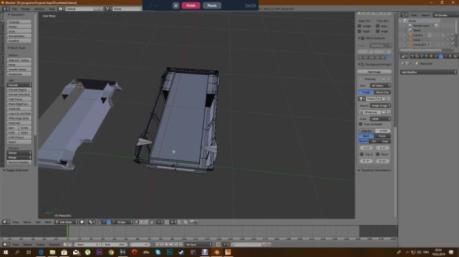 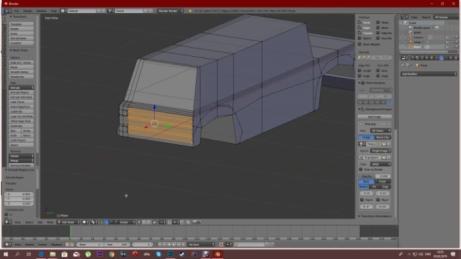 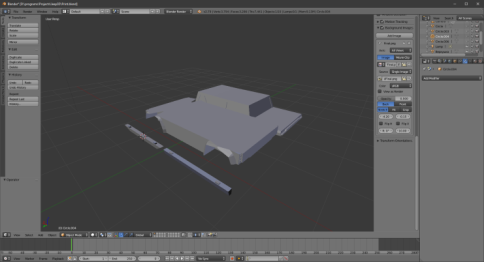 Ручная  обработка модели.Устранение дефектов
Модель имеет множественные дефекты печати, такие как: смещение основы детали, плохое качество печати, деформация . 
Эти дефекты исправимы.
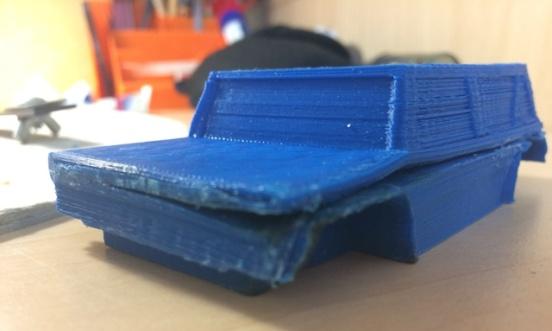 Ручная  обработка модели.Устранение дефектов
Дефекты автомобиля исправляются при помощи стачивания, деформации при нагревании, зашкуривания и шпатлевания.
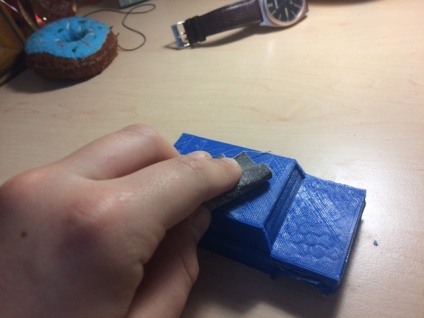 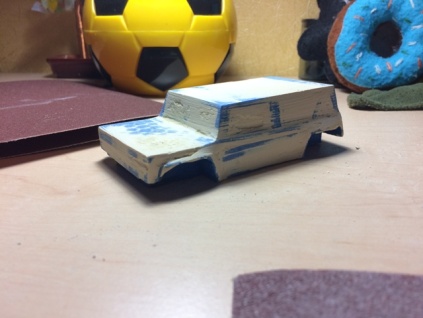 Ручная  обработка модели.Покраска
Перед покраской обязательно обезжиривается модель. Покраска осуществлялась при помощи черной аэрозольной краски.
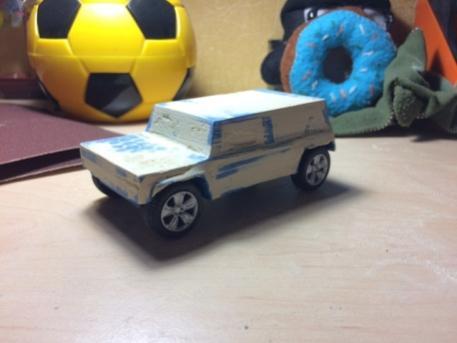 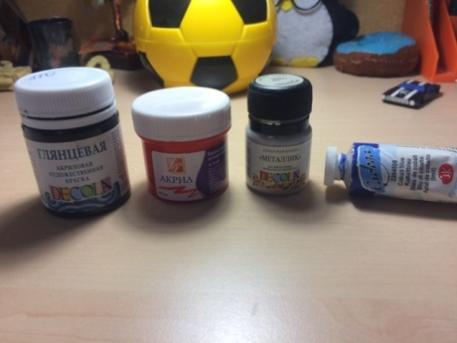 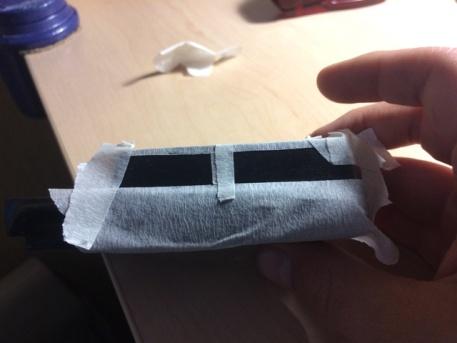 Заключение
3Д печать – это набирающая  популярность технология. 
С помощью 3Д принтера мы можем создавать то, о чём люди лет 50 назад и подумать не могли.
В наших условиях технология может приводить к некоторым ошибкам печати, дефектам, хотя ошибки не критичны и их можно исправить обычными столярными методами вроде шпатлевки, зашкуривания, обработкой химическими веществами и другие методы.